2024 Ocean Decade Conference
Barcelona, Spain: 10 - 12 April 2024
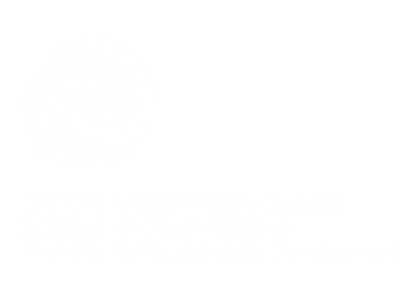 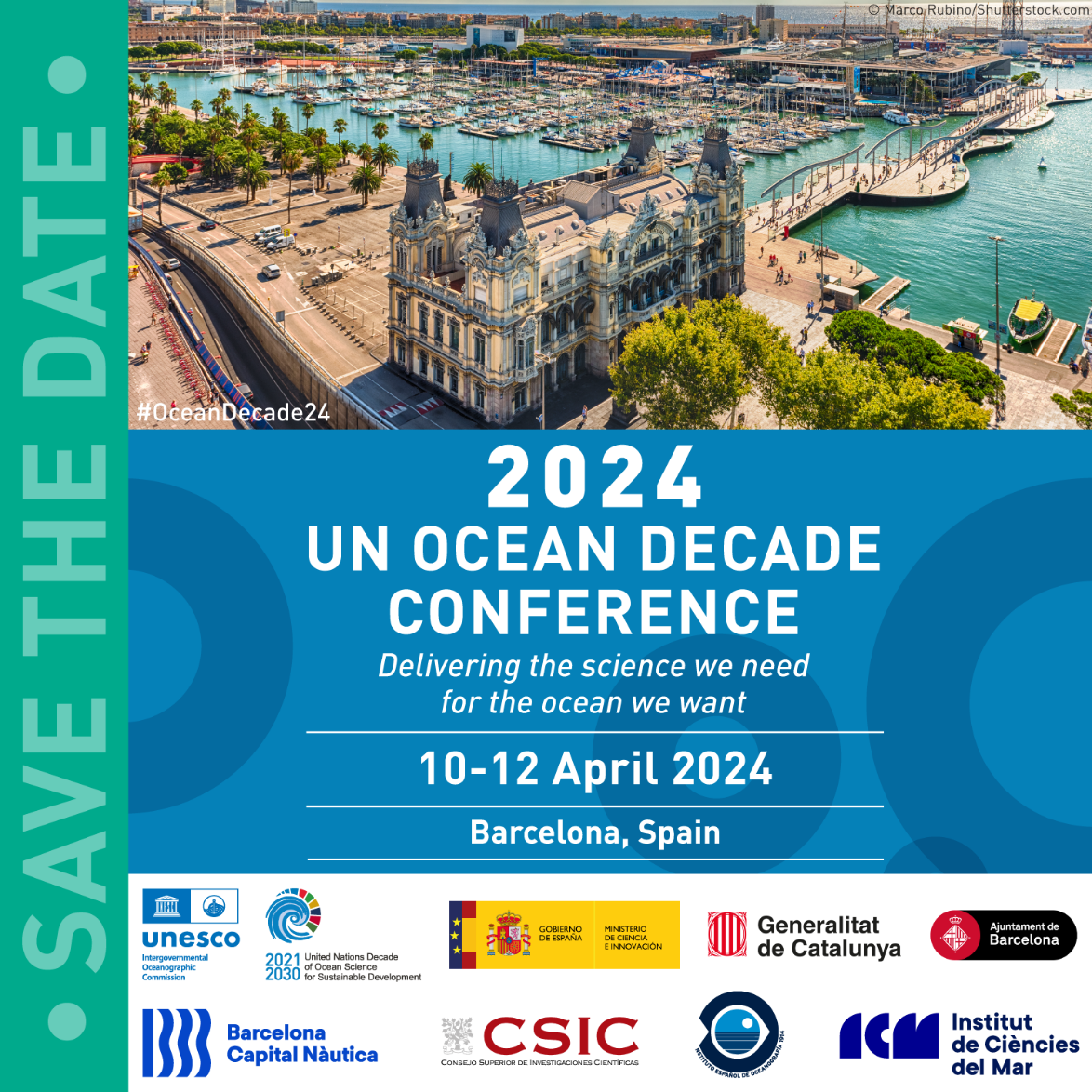 Milestone event to convene Decade Actions and Decade partners to celebrate achievements, take stock and set collective vision for coming years…

Significant demand for attendance by Ocean Decade community with approx. 3000 registrations for 1500 places…
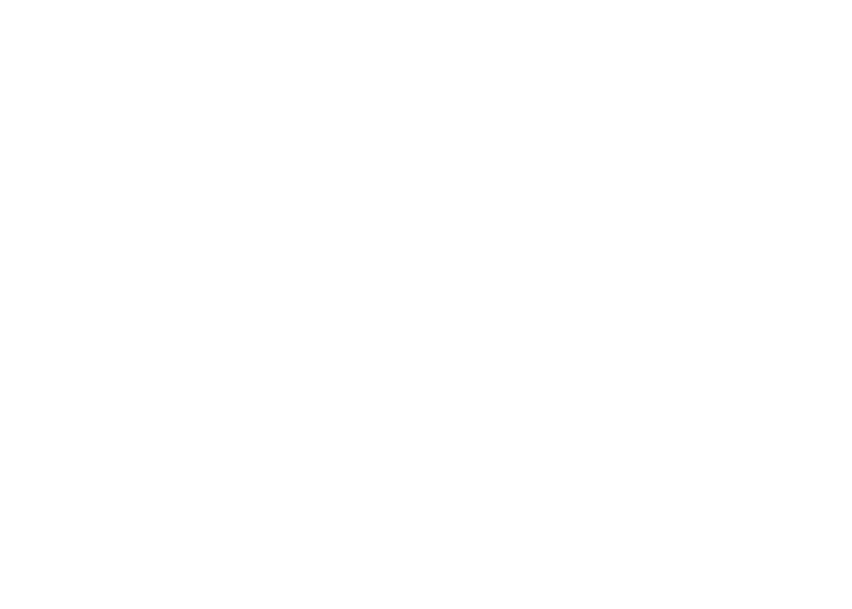 Conference Structure and Objectives
Showcase and celebrate achievements of the Ocean Decade 
Generate consensus on science – policy – society priorities for the Ocean Decade over the next 3 to 5 years 
Create opportunities for networking to catalyse new partnerships and initiatives 
Provide a global platform for announcements and commitments 
Prepare for a visible and meaningful role in the 2025 UN Ocean Conference and related events
Highlight initiatives led by local partners relevant to the Ocean Decade
Raise visibility and awareness of the Ocean Decade and the role of ocean science in sustainable development amongst the general public in Barcelona
‘State of the Decade Conference Report’ with refined Vision 2030 outcomes and other Conference outcomes
Main Conference Structure: 10 – 12 April
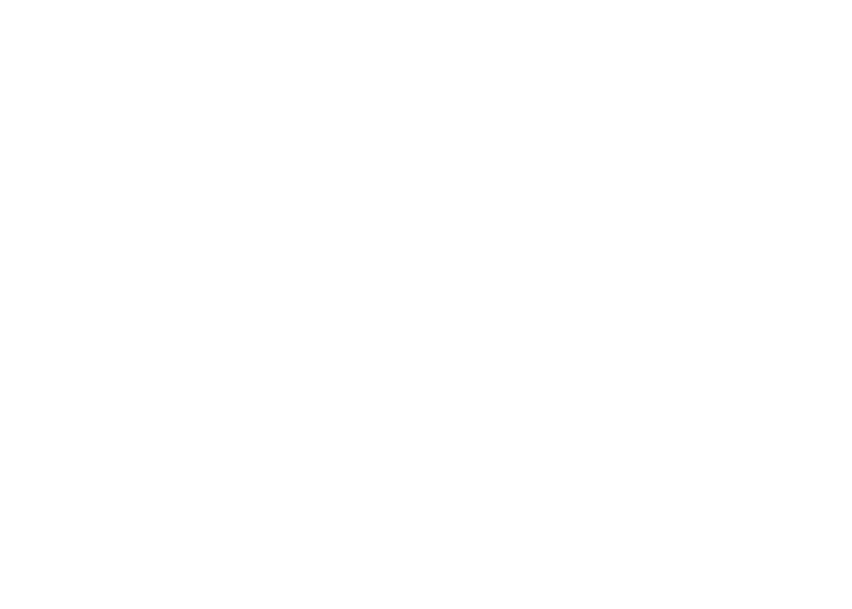 Satellite Events during ‘Ocean Decade Week’
Approx. 350 satellite events proposed – reduced to approx. 130 events after consultation with Programme Committee and merging of certain events 
80 events to be held on 8 and 9 April in four distinct ‘hubs’ around Barcelona 
50 high profile events to be held in the mornings and lunch-time slots of the Conference
Exhibitions and films also being distributed in venues around Barcelona
Ocean Decade Conference 2024 Satellite Event on  Coastal Cities and Communities Joining Tsunami Ready
Denis Chang Seng, PhD
Programme Specialist
ICG/NEAMTWS Technical Secretary
IOC -UNESCO
Objectives of the Satellite Event
The IOC-UNESCO Ocean Decade Tsunami Programme (ODTP)  aims (1) to significantly enhance the existing global tsunami warning system by reducing timeliness and the uncertainty of the tsunami warning and (2) increasing the readiness of coastal communities through initiatives like the UNESCO-IOC Tsunami Ready Recognition Programme (TRRP). 

The  sat event focuses on (2),  the readiness of coastal communities and TRRP with the following objectives

Promote partnerships, collaboration and understanding how to co-design actions to enhance the readiness of coastal communities to tsunamis in a multi-hazard context.
Showcase the benefits of UNESCO IOC TRRP and or similar initiatives.
Acknowledge new cities and communities recognized as TRRP.
Call for new countries and communities to join UNESCO-IOC TRRP.
Session Structure
Appreciation
Introduction/Overview
01
02
03
04
Dialogue
Key Messages
Part 1: Introduction/Overview
Overview of key achievements and strategic way forward to increase the readiness of coastal communities to sea level risks, in particular tsunamis.
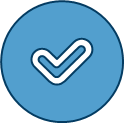 Coastal Readiness
Contributions to challenge 6 on CR?
Part 2: Dialogue
Motivation?
Benefits?
Value?
Inspiration?
What does it mean?
Experts and Decision Makers  Dialogue on Building Coastal Resilience to Tsunami Risk
CARIBE-EWS
PTWS
NEAMTWS
IOTWMS
Fiji and Ecuador?
France and Turkiye
Dominica
Indonesia
Barriers?
Challenges?
New Strategies?
New opportunities?
Proposed Speakers and Organizations
Fiji
France
Mr Vatia Vasuca, Provincial Administrator of Nadroga Province 

Mrs Esline Garaebiti, Chair of the ICG/PTWS WG-PICT or Mr Ofa Fa’anunu, Vice Chair of ICG/PTWS
Mr David Lisnard, Maire de la ville de Cannes or 
Mr Yannick Ferrand, Directeur des Risques Majeur de la ville de Cannes, 

Mr Matthieu Peroche, Lecturer at Paul-Valéry University
Ecuador?
Mr Edwin Pinto, Director of Scientific Affairs and Fisheries Resources of the Permanent Commission of the South Pacific
Dominica
Indonesia
Ms. Kerry Prince, Mayor Portsmouth Domimica.

 Mrs Christa von Hillebrandt- Andrade or Ms. Gelina Fontaine
Mrs. Suci Anugrah Dewi, Coordinator for Earthquake and Tsunami Mitigation of BMKG

Dr. Wayan Dedy Sumantra, Community Disaster Management Leader of Tanjung Benoa)
Registration deadline: 10th Feb
Gender Balance
45%
55%
Women
Men
A total of 4 speakers
A total of 5 speakers
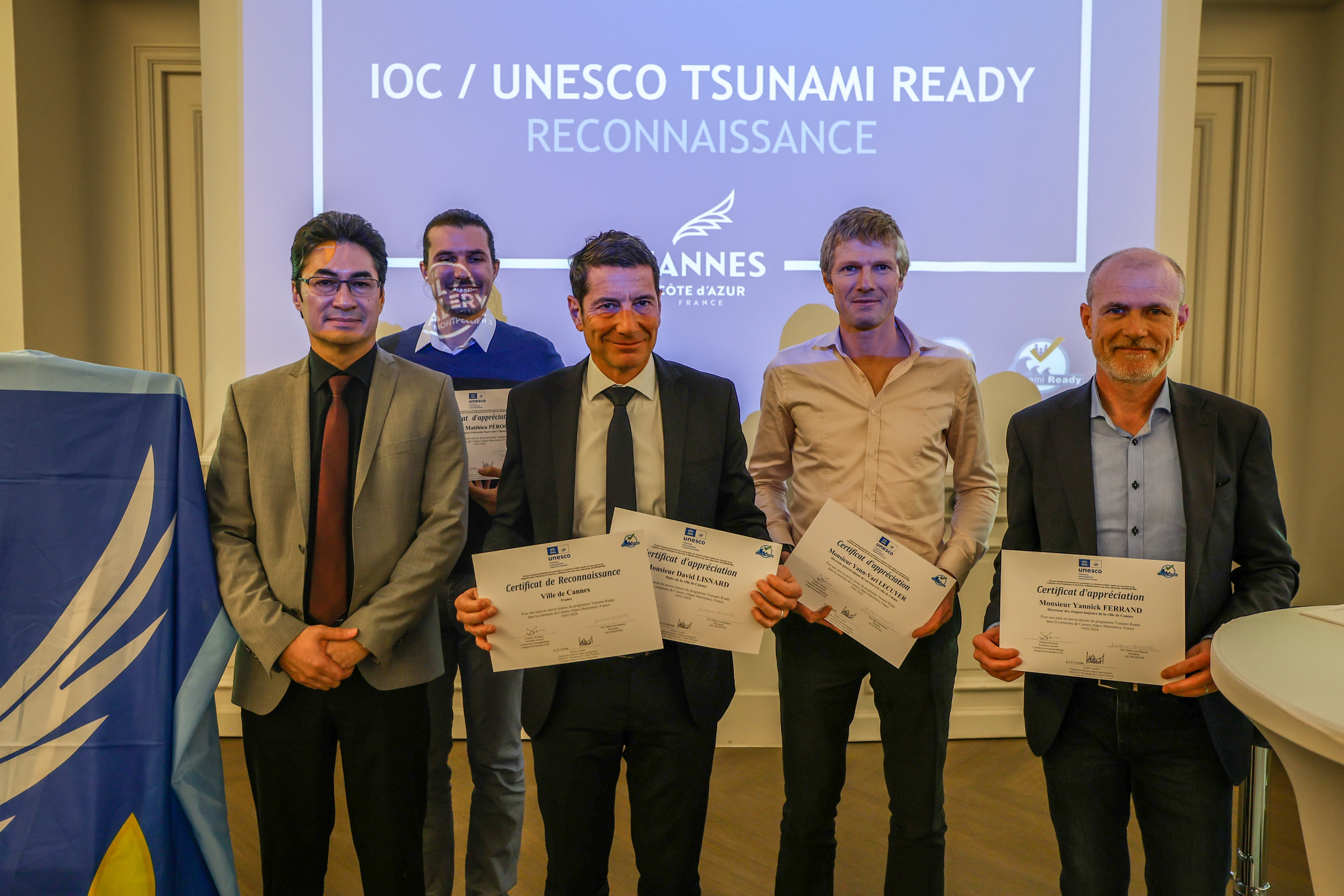 Part 3: Appreciation
Official launching and acknowledgement of new cities and communities recognized as UNESCO IOC Tsunami Ready with experts and decision makers e.g. mayors and partners.
Part 4: Key Messages
J
Highlight and call for new countries and communities to join the Tsunami Ready Progamme or similar initiatives to build coastal resilience to tsunami risks.

Tsunami Coalition Chair?
O
C
I
U
T
S
A
M
I
N
A
R
E
Y
D
O
L
L
Modality of Financing/Sponsoring event
Respective IOC/ICG regions 

Respective Organisation e.g. BMKG

Scientific Affairs and Fisheries Resources of the Permanent Commission of the South Pacific

DG-ECHO

UNDRR ?
End
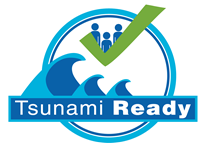 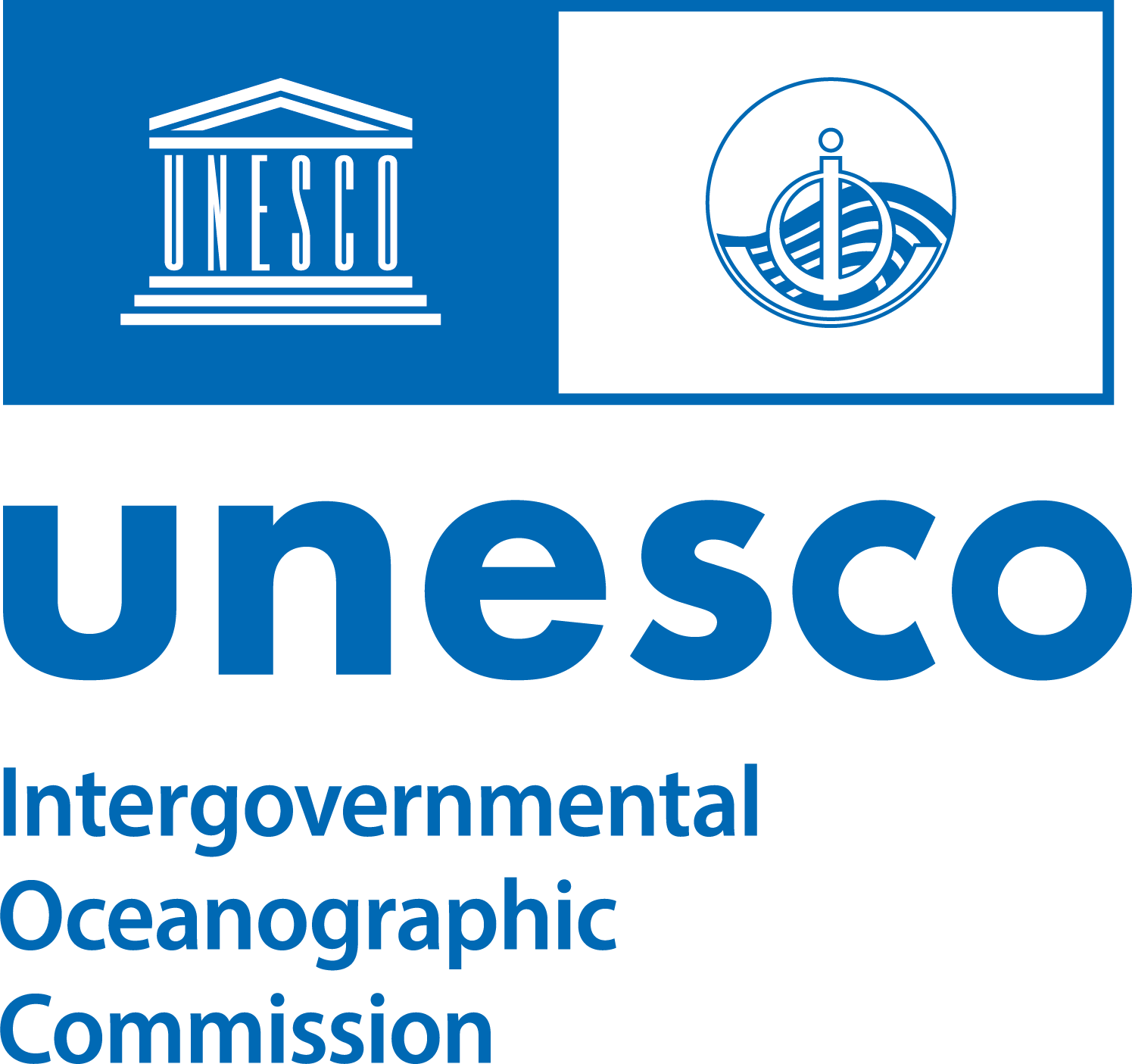 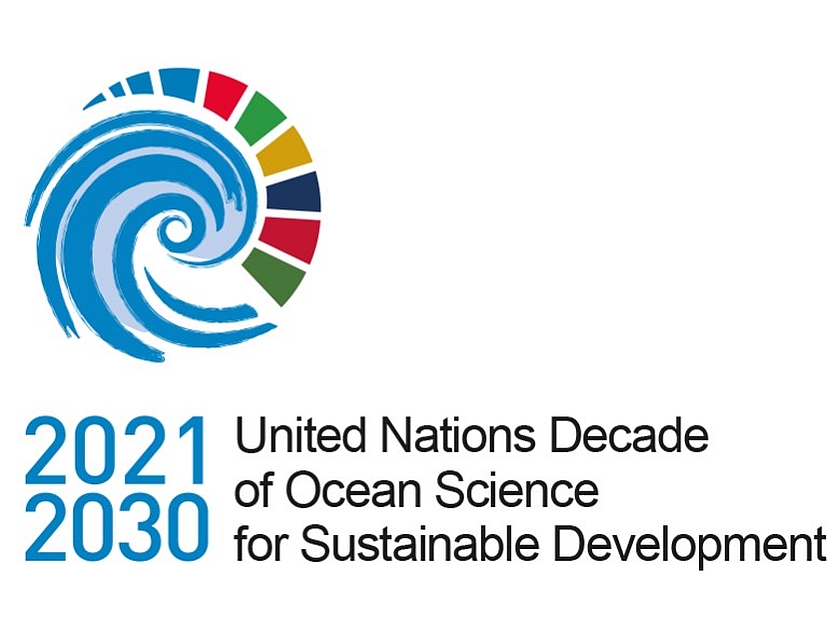